Be part of CSA!Training on Community Supported AgricultureMODULE 2 - Lets start a CSA!
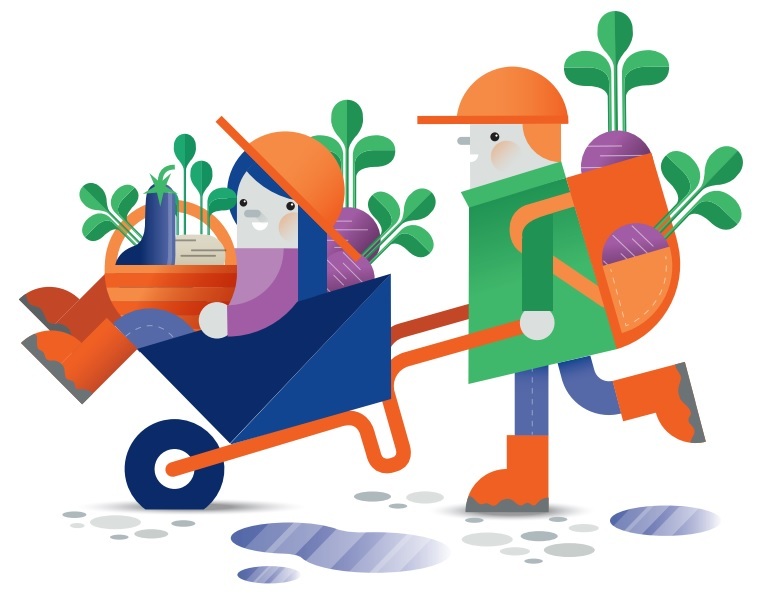 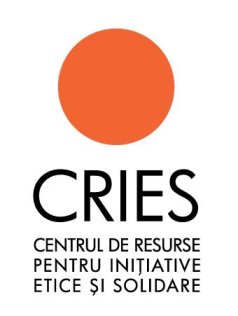 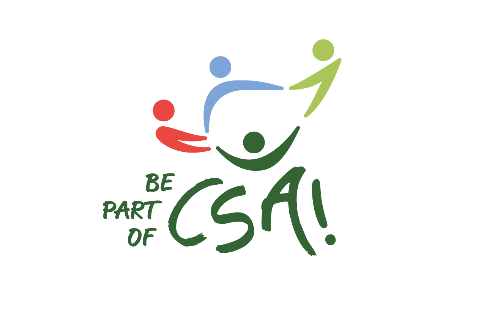 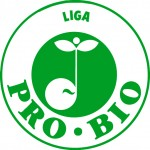 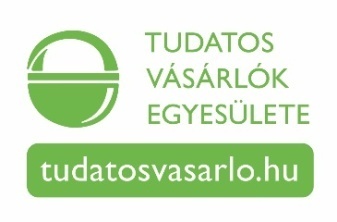 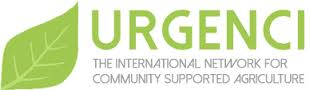 Module 1
      CSA basics
Modular training programme
Module 2
       Let’s start a CSA!
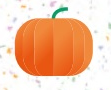 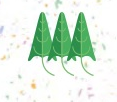 Module 3
      Community builiding and communication
Module 4
     On a CSA farm - live
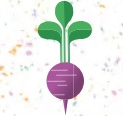 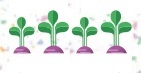 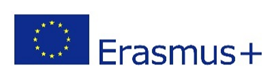 Be part of CSA! – Module 2
4 essential features of CSAs
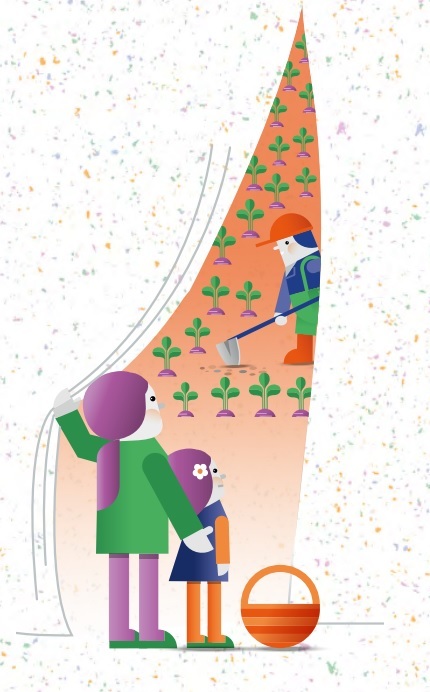 PARTNERSHIP

    CSA is based on a partnership, usually formalised in a contract between each consumer and the food producer, and characterised by a mutual commitment.
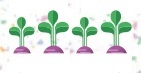 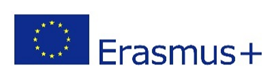 Be part of CSA! – Module 2
4 essential features of CSAs
LOCAL DIMENSIONS
	CSA movement is oriented to the re-localisation of the food production.
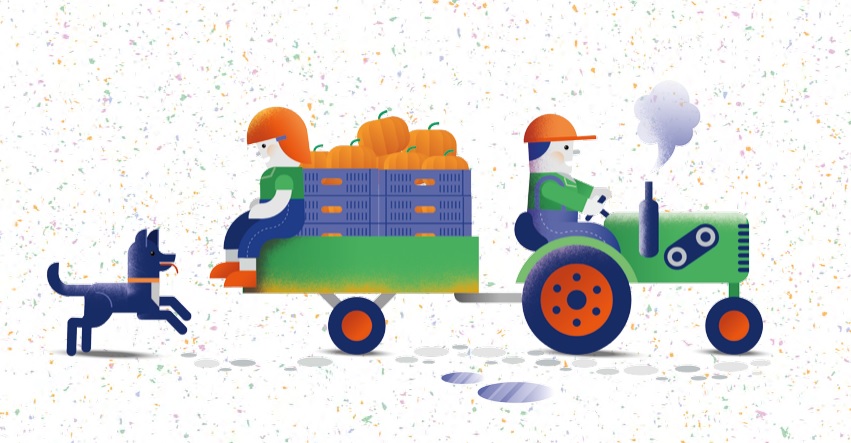 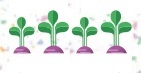 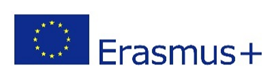 Be part of CSA! – Module 2
4 essential features of CSAs
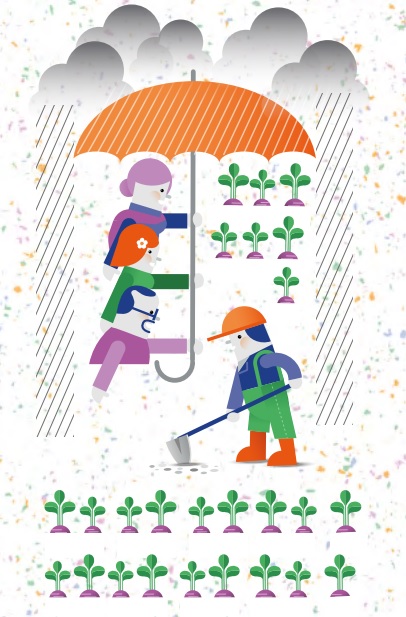 SOLIDARITY
	CSAs are based on solidarity between producers and consumers.
	This solidarity has at least 2 dimensions:
sharing the risks and benefits of a local food system
a fair payment of the farm work.
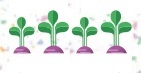 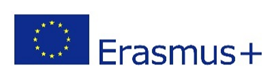 Be part of CSA! – Module 2
4 essential features of CSAs
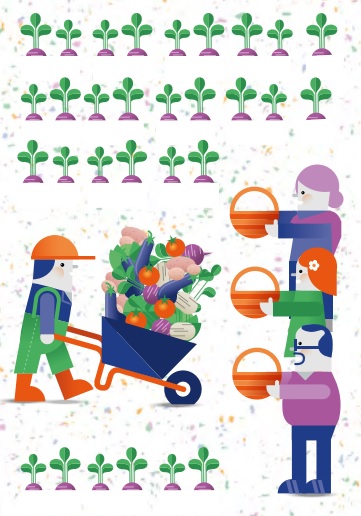 PRODUCER-CONSUMER 
	TANDEM

	CSA partnerships are based on direct person-to-person contact and trust, with no intermediary and hierarchy.
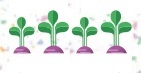 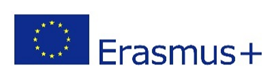 Be part of CSA! – Module 2
Limits & benefits of CSAs
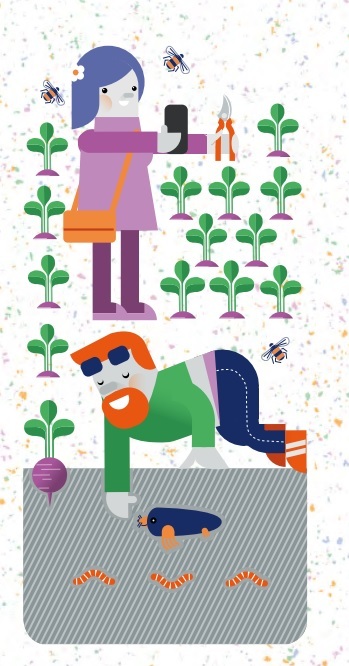 LIMITS FOR THE CONSUMERS
Limited choice of produces – equal shares of the harvest.
Picking up the weekly basket. 
Payment in advance and sharing risks of organic farming.
Volunteering for distribution and/or farm activities.
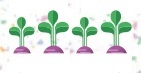 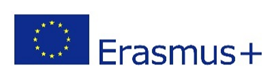 Be part of CSA! – Module 2
Limits & benefits of CSAs
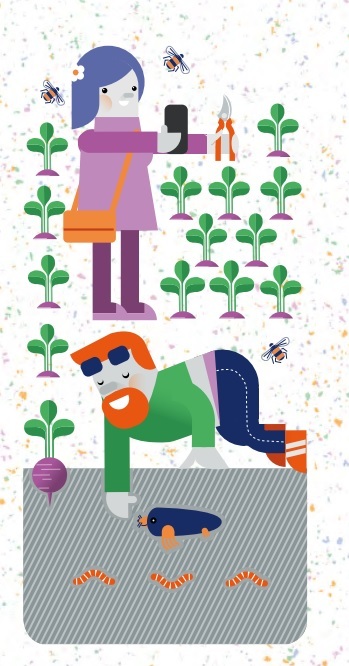 BENEFITS FOR THE CONSUMERS
Accessing organic and nutritionally rich food
Freshness and taste of a large variety of local products
Substantial information about the food and food production conditions
More accessible food, in terms of organic products prices
Participating and investing in local communities
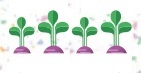 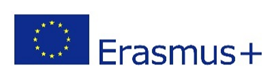 Be part of CSA! – Module 2
Limits & benefits of CSAs
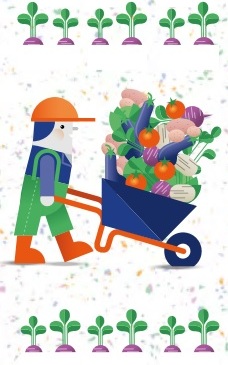 LIMITS FOR THE PRODUCERS
Risk of lower crops (e.g. pests, severe weather)
Hardships of growing a large variety of organic vegetables
Planning the crops in order to assure continuity of distribution
Low confidence to consumers commitment  
Frequent communication actions
Small capital for farm development
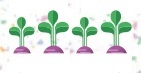 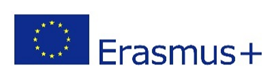 Be part of CSA! – Module 2
Limits & benefits of CSAs
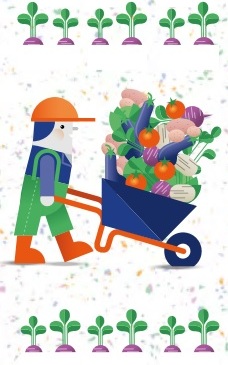 BENEFITS FOR THE PRODUCERS
A secure  income
Fairer return for products, covering all production costs, and a fair payment of workers
Increased involvement in the local community. The opportunity to respond directly to consumers’ needs
Less administration activities, assistance in planning  and farm activity
Sharing the risks of farming with the
community
Autonomy in land management.
More spare time
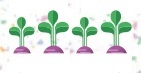 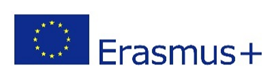 Be part of CSA! – Module 2
Let’s start a CSAs!
PREPARATORY PHASE
Producer's or consumer's initiative for matching needs:  find your first partner (a farmer or a consumer)
Help to  form the core group of consumers
Discuss variety of the products and quantities - the decision is taken together by consumers and producer 
Define the budget. This should account for all the costs (labour, seeds, organic fertilizators, energy,  transportation, investments etc.)
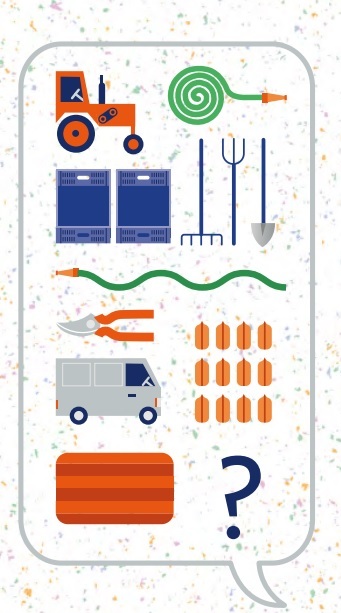 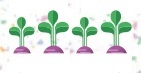 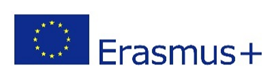 Be part of CSA! – Module 2
Let’s start a CSAs!
IMPLEMENTATION PHASE
Adopt the budget in a larger meeting of partners
Prepare the contract (if it is the case).
Advertise the partnership
(For consumers) Monitor farm activity, organise regular visits to the farm.
Organise weekly distributions
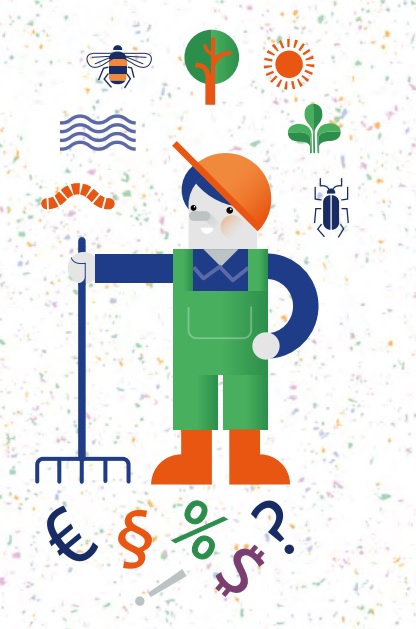 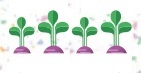 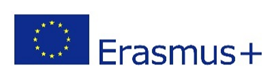 Be part of CSA! – Module 2
Meanwhile, spend as much quality time as you can on the farm!
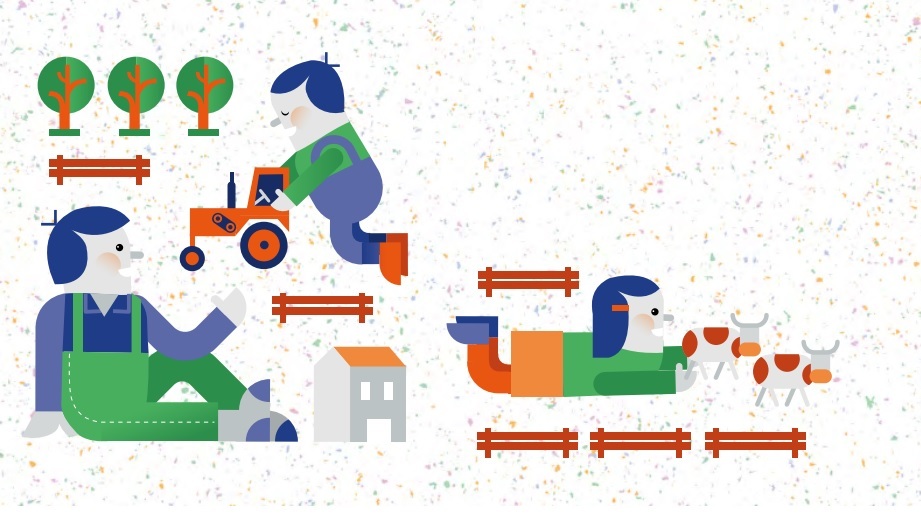 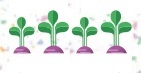 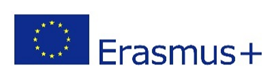 Be part of CSA! – Module 2
Tools used in starting a CSA
Questionnaire to evaluate the farm
Budget
Planning of the distributions (timetable)
Crop planner 
Contract and CSA Charter
Advertising materials: flyers, poster, invitations, social media (facebook, twiter etc.)
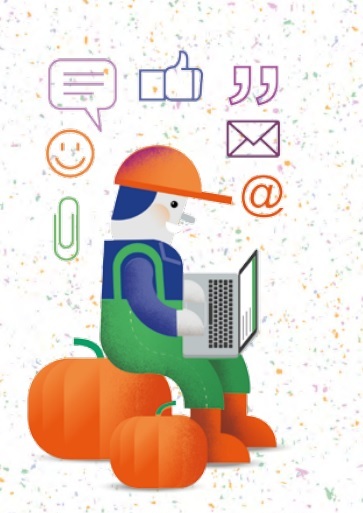 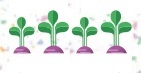 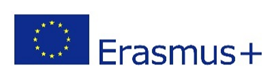 Be part of CSA! – Module 2
Thank you for your attention!
Be part of CSA is a multinational project carried out by TVE (Hungary), PRO-BIO LIGA (Czech Republic), CRIES (Romania) and URGENCI (France).
Project website: 
urgenci.net/actions/be-part-of-csa
This project has been funded with support from the European Community within Erasmus+ programme. The sole responsibility for this material lies with the author. The Commission and the Agency cannot be held responsible for any use, which may be made of the information contained therein.
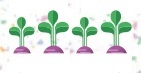 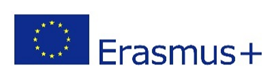